Создание и функционирование центра образования естественнонаучной и технологической направленностей «Точка роста» в МБОУ «Гимназия» г. Новозыбкова
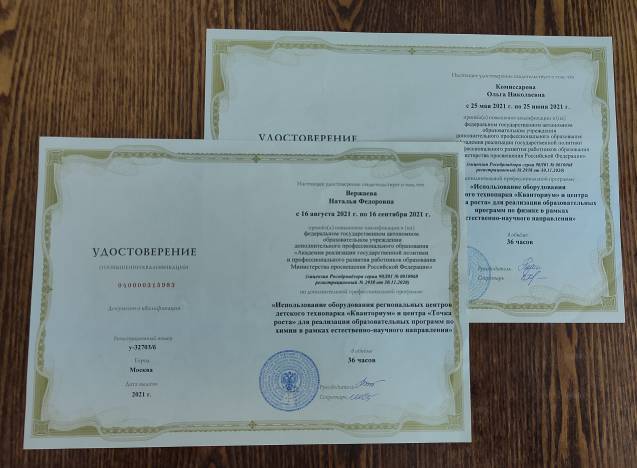 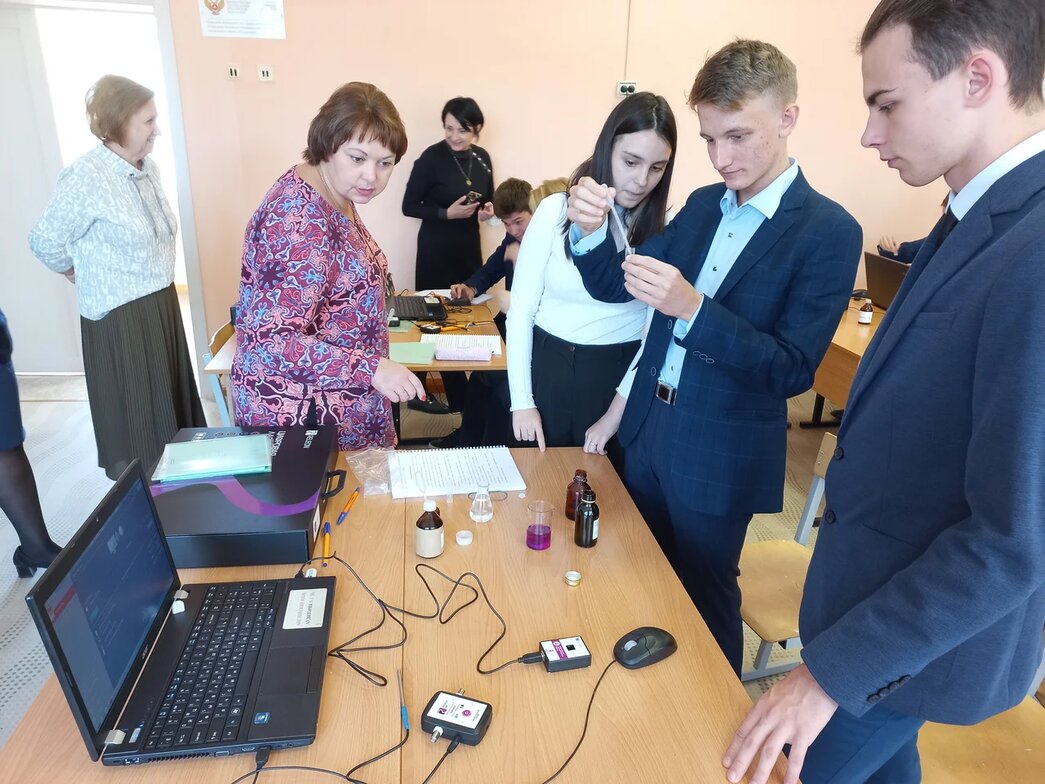 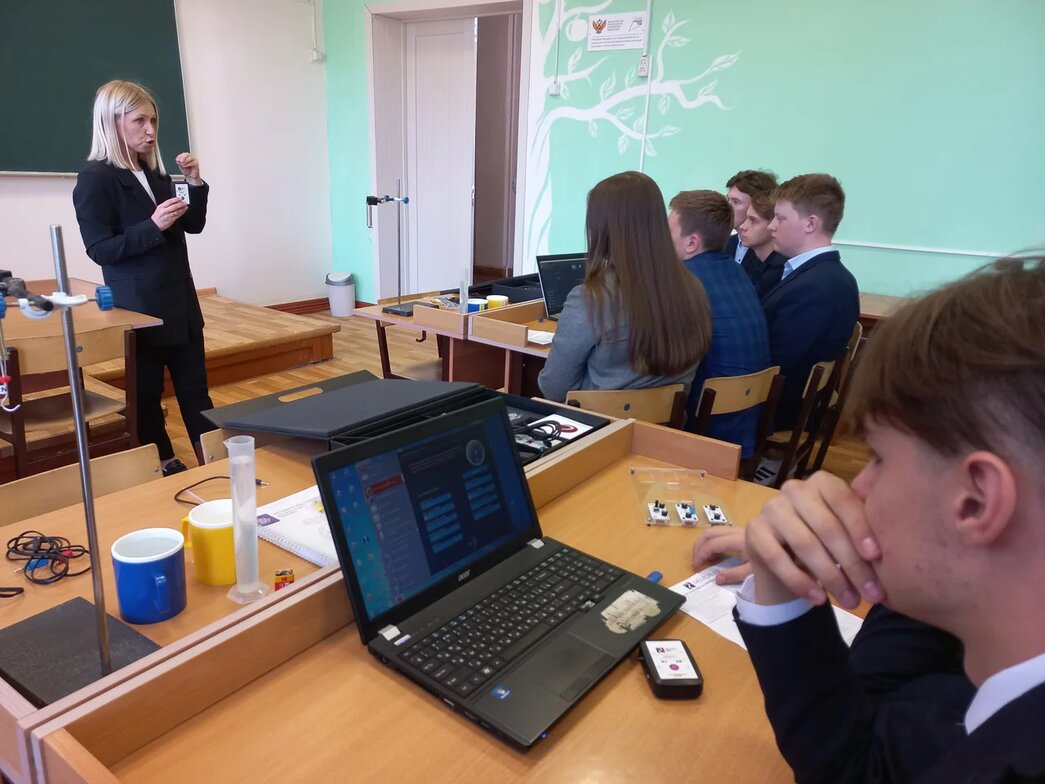 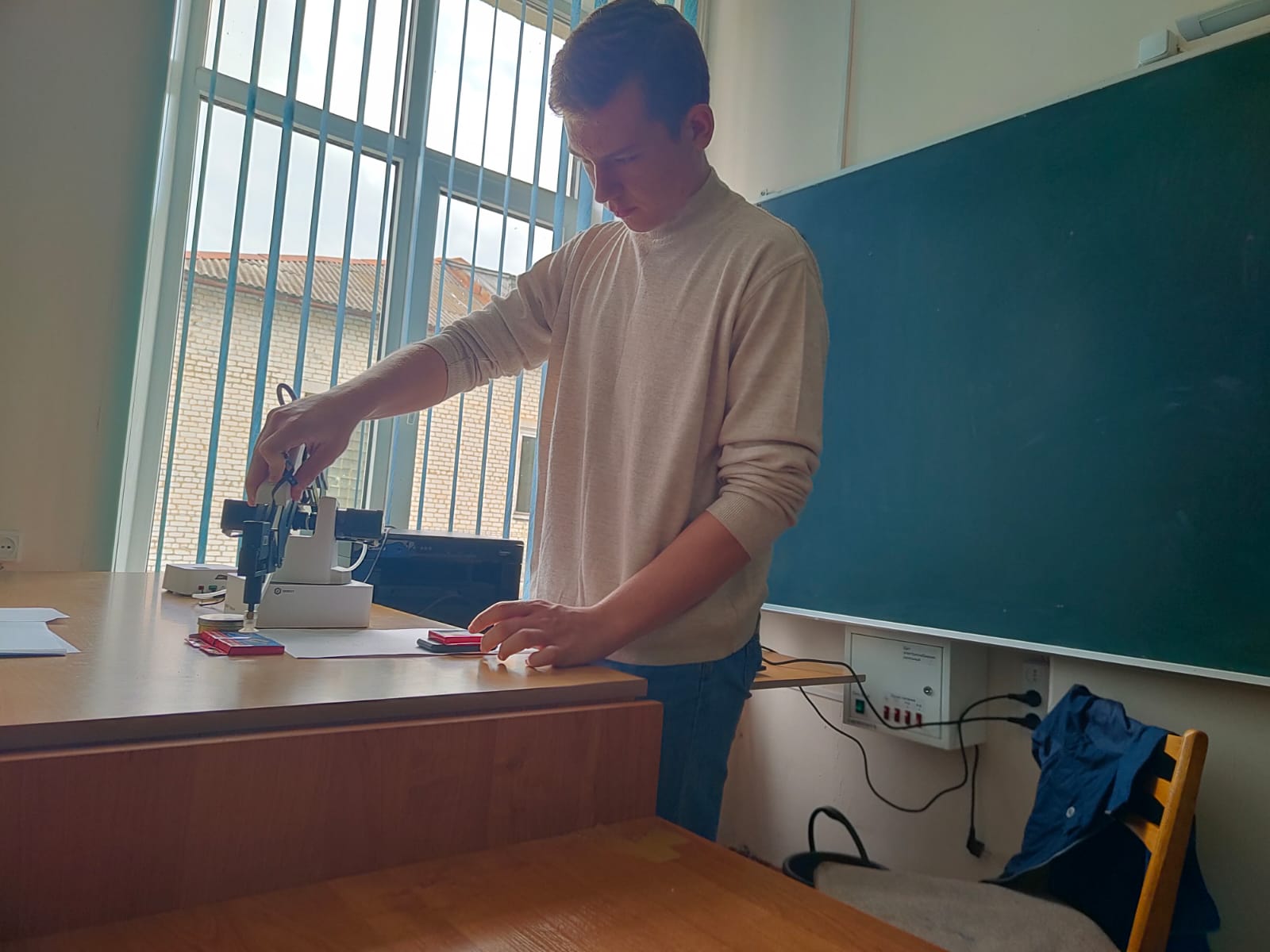 Внеурочная деятельность
«Олимпиадная школа. Физика» 10-11 класс
«Химия в задачах» 10-11 класс
«Эгоистичный ген» 10-11 класс
«Робототехника» 8-11 классы
«Исследовательская и проектная деятельность» 10-11 класс.
Всероссийская космическая лабораторная работа в центрах «Точка роста»
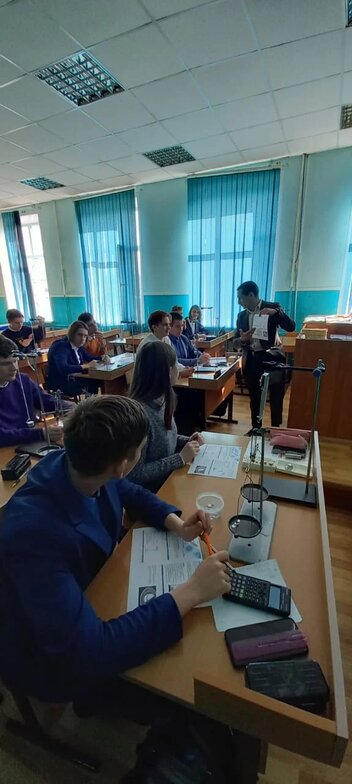 Лабораторная работа «Универсариум»
Мастер-класс: "Организация проектной и исследовательской деятельности учащихся с использованием цифровой лаборатории« (Сусло О. А.)
Мастер класс "Применение современного лабораторного оборудования в проектной деятельности школьника" (Голыго Н. В.)
Мастер-класс "Контекстные задачи как инструмент развития функциональной грамотности в условиях работы Точек роста« (Комиссарова О. Н.)
Научно-практическая конференция "Освоение космоса и проблемы эко-ориентированного развития человека"
Научно-практическая конференция "Шаг в будущее"
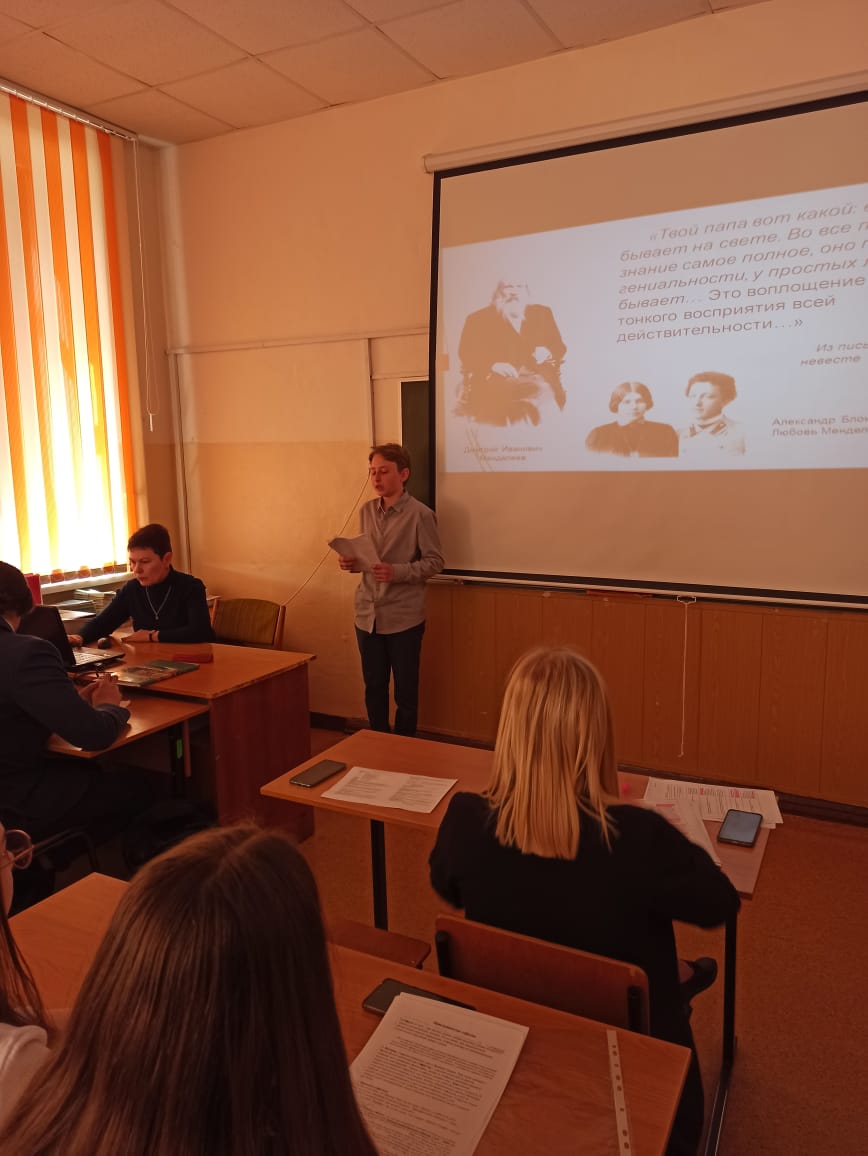 Открытые практикумы по робототехнике
Предметные недели
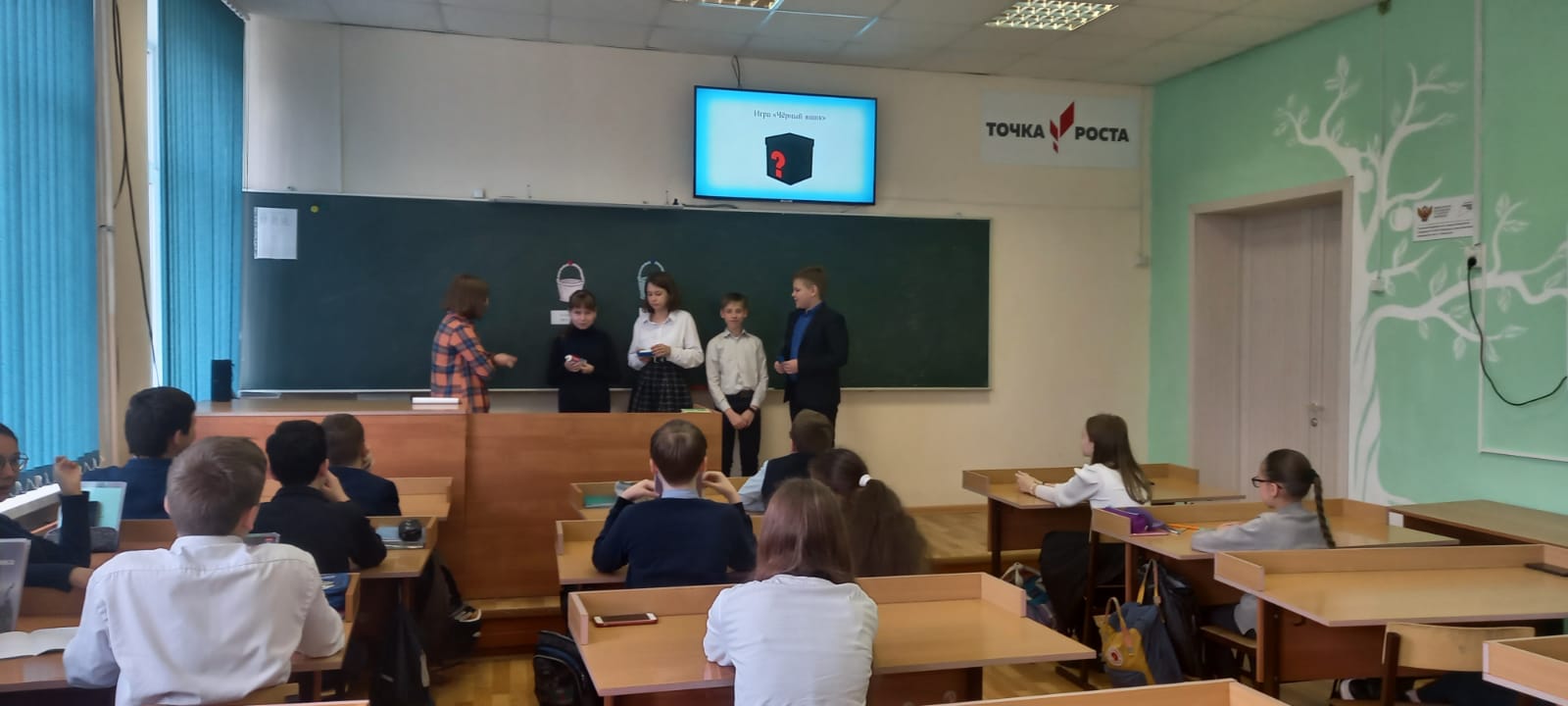 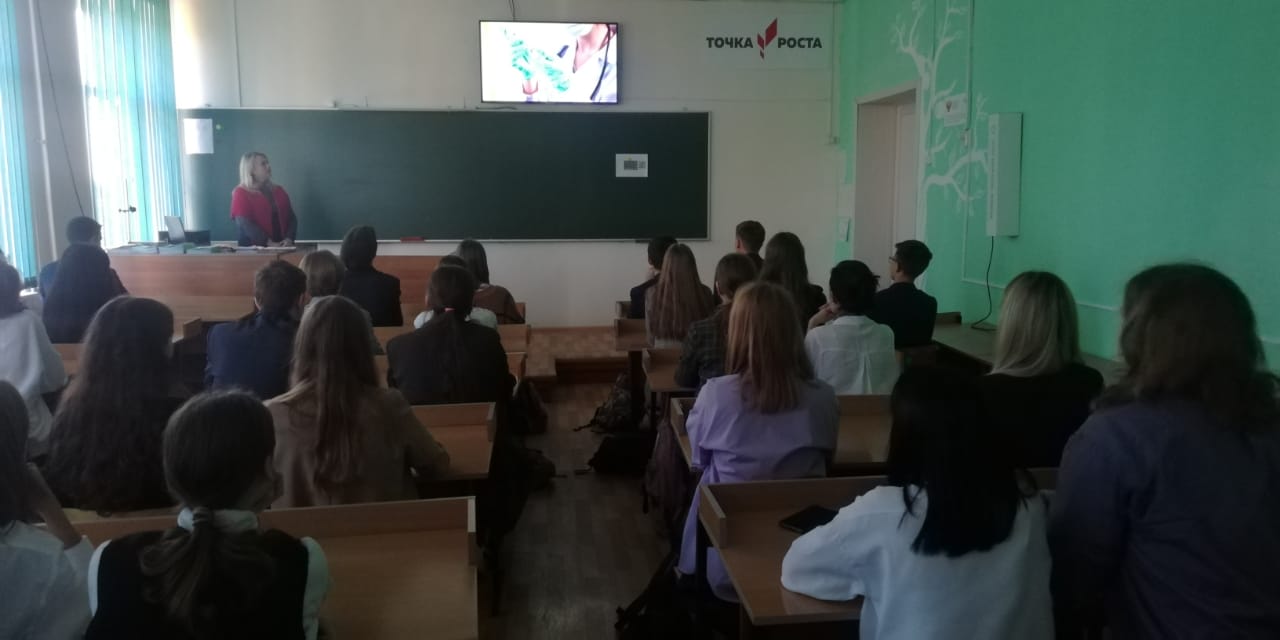 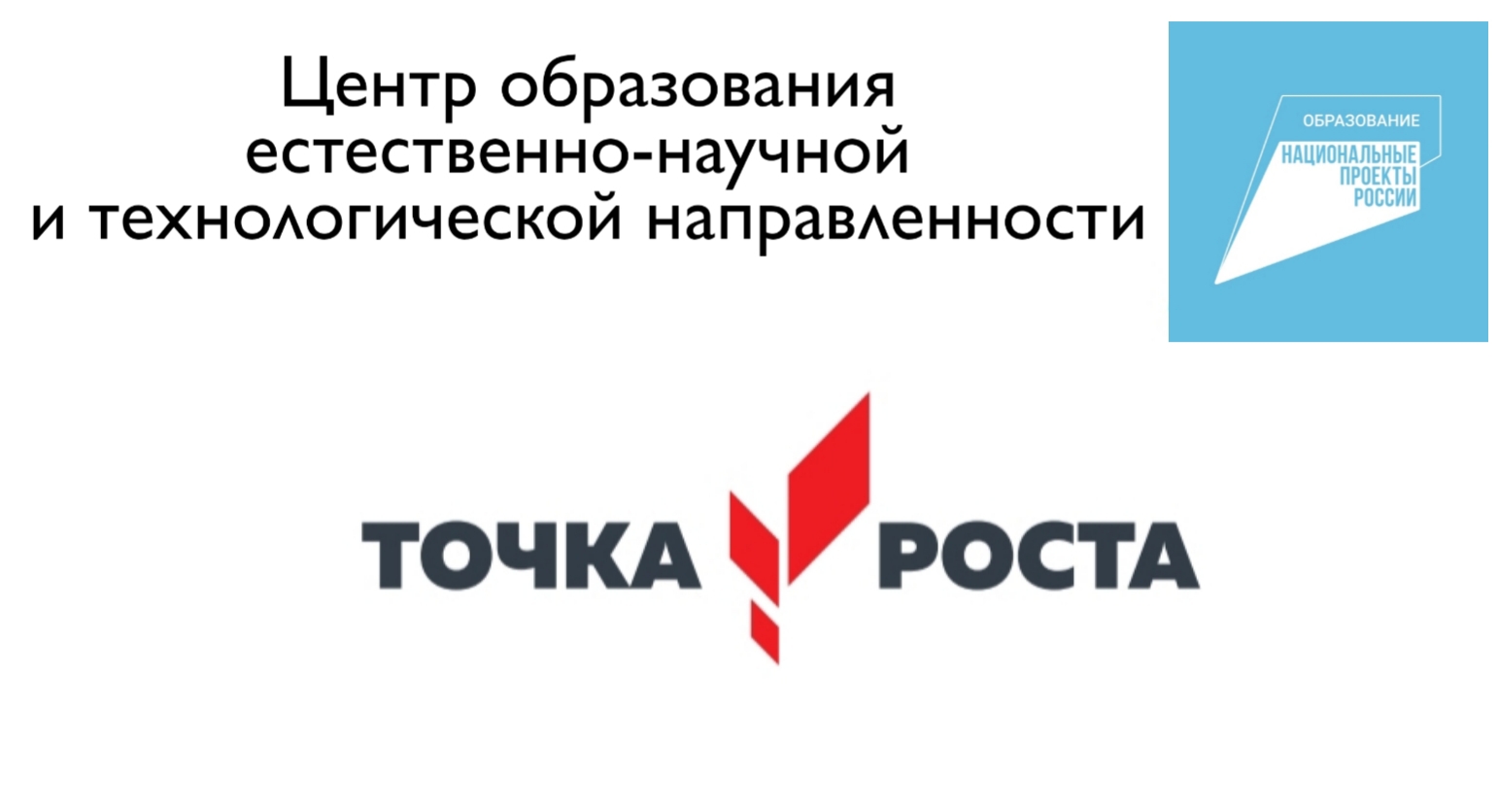